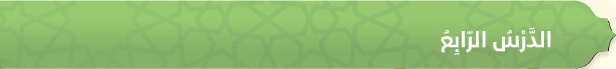 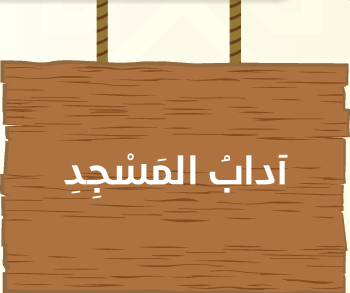 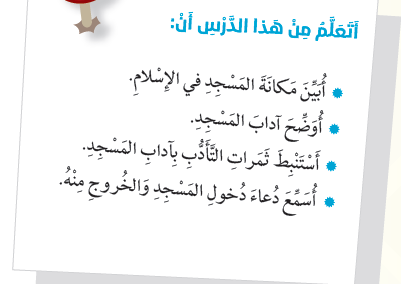 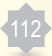 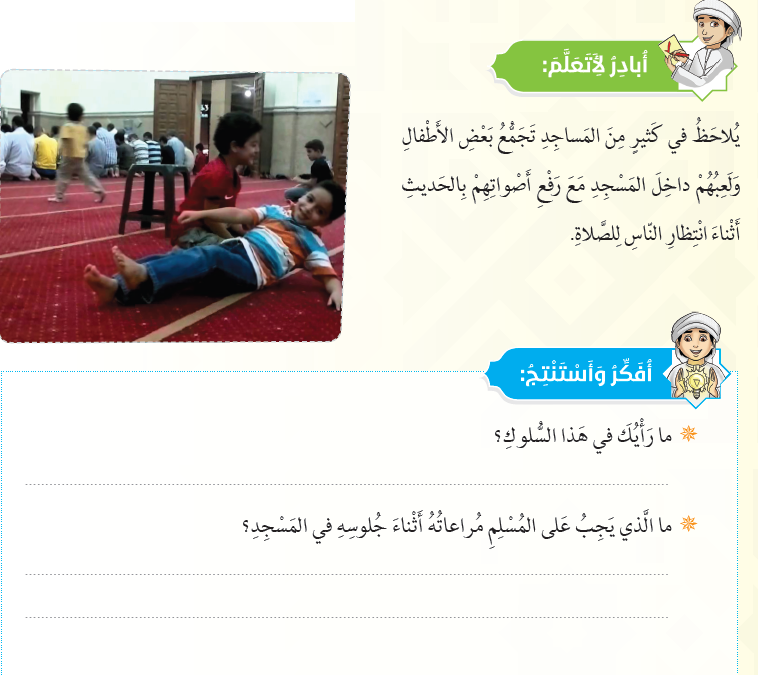 سلوك خاطئ غير صحيح
ذكر الله تعالى
خفض الصوت
المحافظة على نظافة المسجد
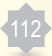 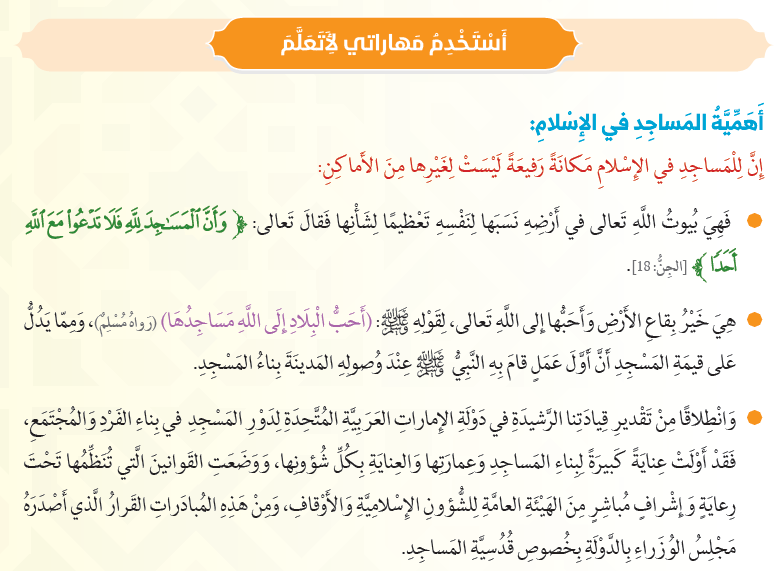 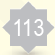 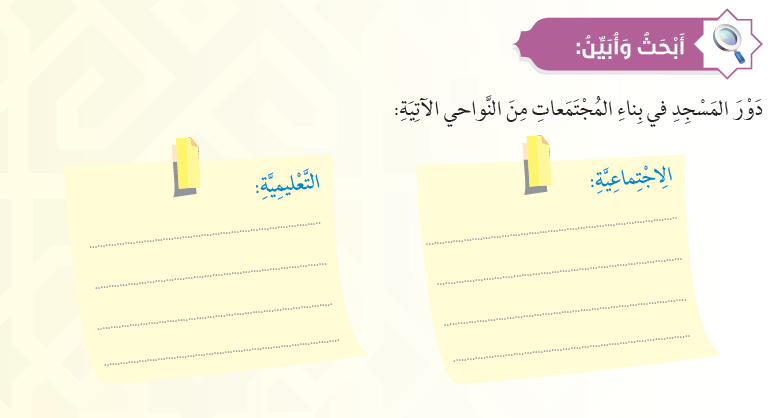 الترابط والتعاون 
والألفة والمساواة
والمحبة والتواضع
تعلّم أحكام العبادات
تعويد المسلم على النظام
الالتزام بالوقت
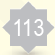 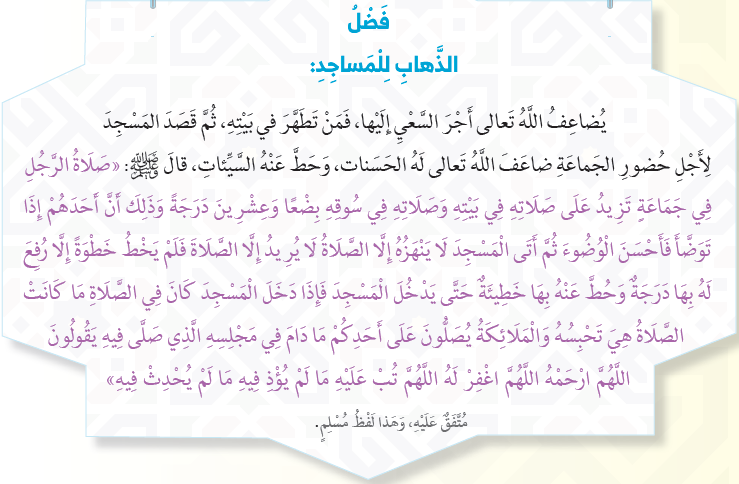 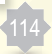 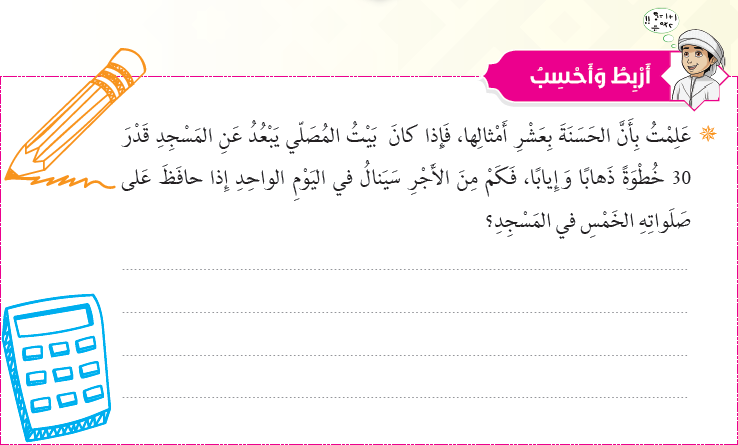 30x10=150
حسنة
حسنة
150x10=1500
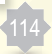 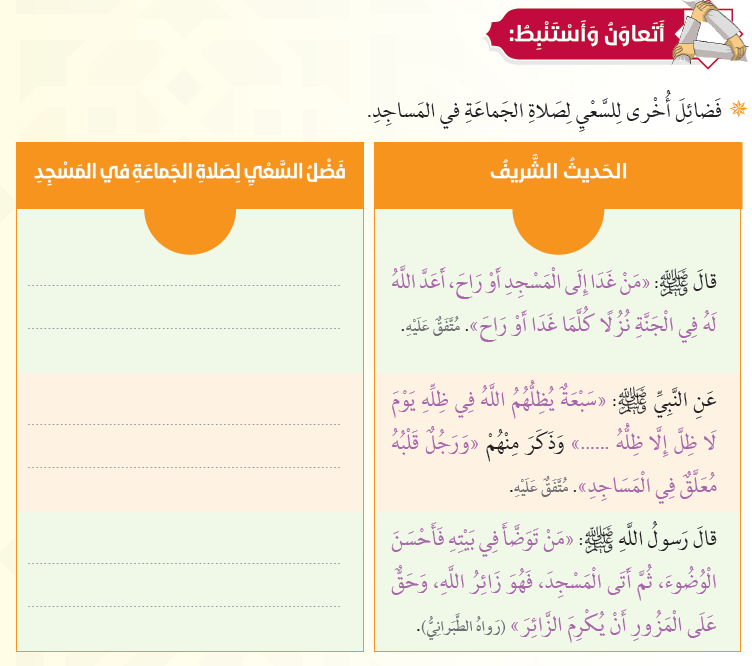 الارتقاء وعلو المنزلة في الجنة
الحشر تحت ظل الرحمن جل جلاله
الإكرام من الله تعالى
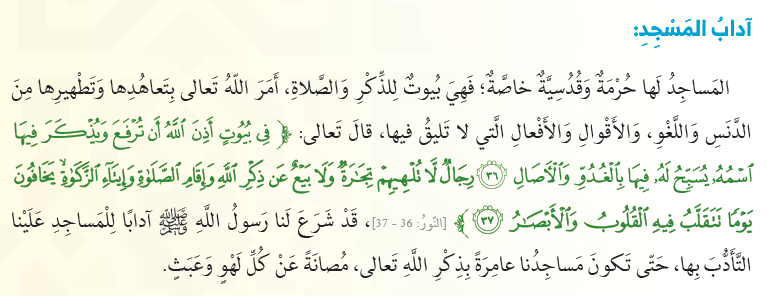 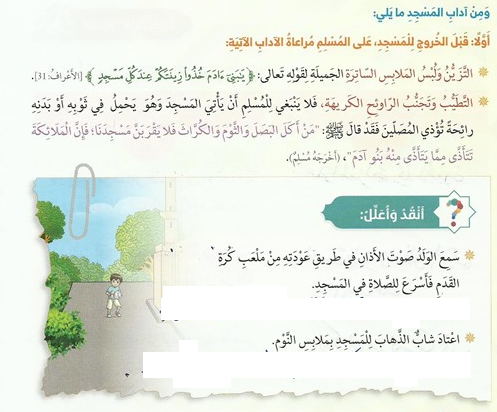 لا يجوز ــ  لأنه سيؤذي الناس برائحة عرقه
لا يصح ـــ لأنه لباس غير لائق بالمساجد
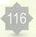 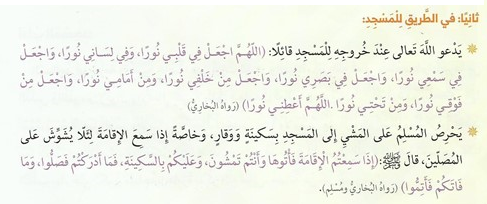 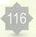 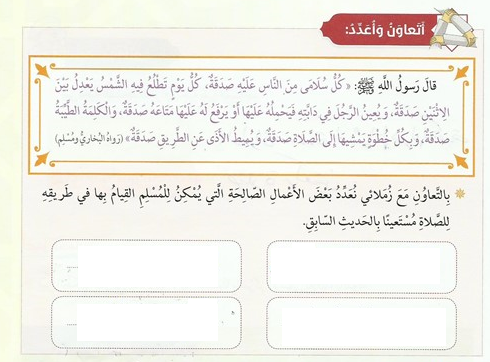 مساعدة الآخرين
الصلح بين المتخاصمين
إماطة الأذى
الكلمة الطيبة
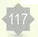 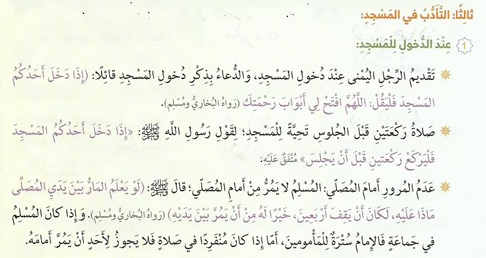 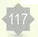 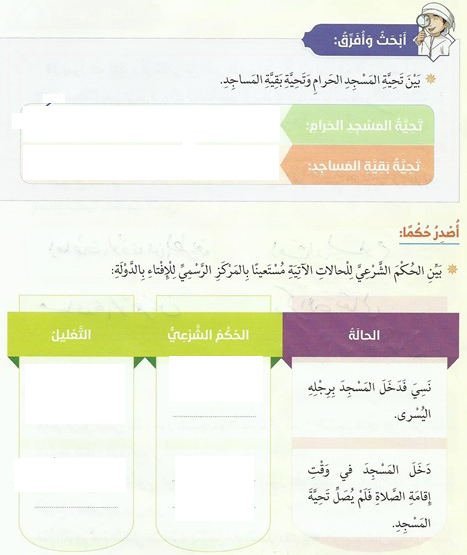 الطواف سبعة أشواط حول الكعبة
صلاة ركعتين
لأنه خالف السنة
مكروه
لإدراك الجماعة
صحيح
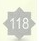 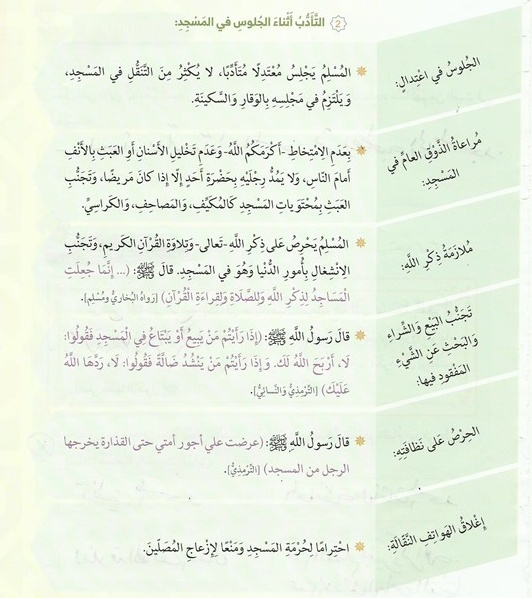 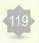 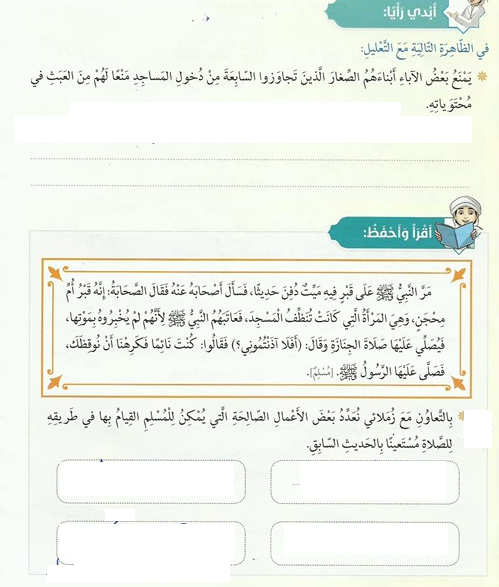 بل الأفضل تعليمهم آداب المسجد واصطحابهم إليها
السلام ورد السلام
تنظيف المسجد
غض البصر
كف الأذى
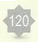 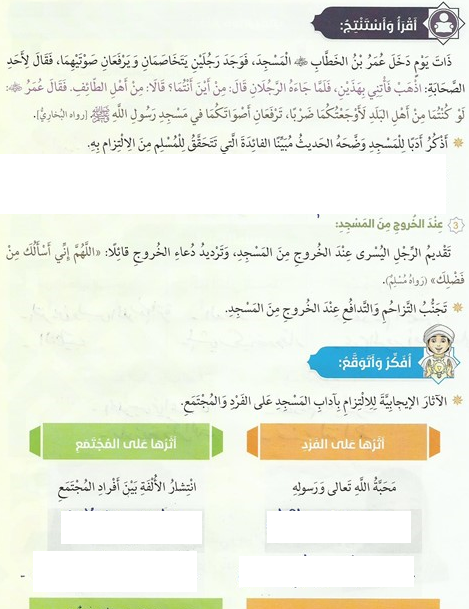 عدم رفع الصوت
تعظيم شعائر الله
زيادة الأجر والثواب
الترابط الاجتماعي
التناصح والتعاون
تربية النفس وتطهيرها
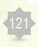 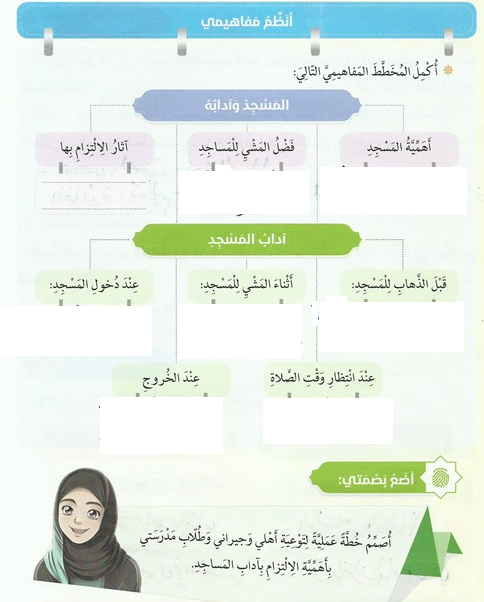 رضا الله 
ومحبة الآخرين
بناء المجتمع المسلم
والترابط المسلمين
مضاعفة الأجر
الدخول باليمنى
وقول الذكر الوارد
التزيّن والتطيّب
الدعاء والسكينة
ملازمة الذكر
والالتزام بآداب المسجد
الخروج باليسرى
تجنّب التزاحم
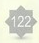 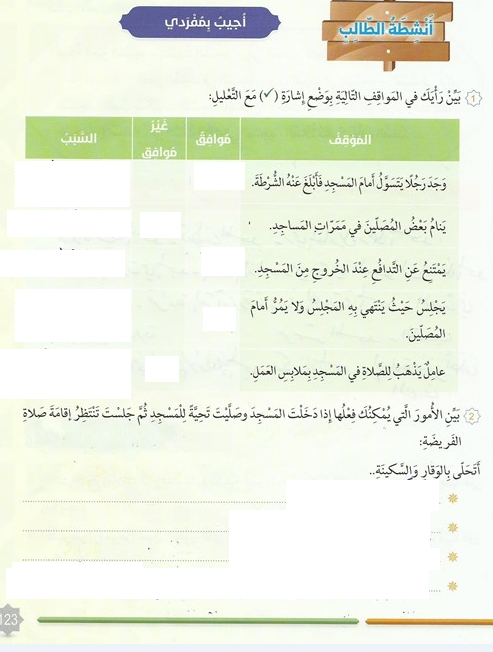 
لأن التسول من السوء

فيه أذى للمصلين

فيه احترام للمصلين

ملتزم بآداب المسجد

إلا إذا كان مسجد العمل
ذكر الله تعالى
قراءة القرآن
عدم الانشغال بأمور الدنيا
عدم النوم أو رفع الصوت
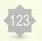 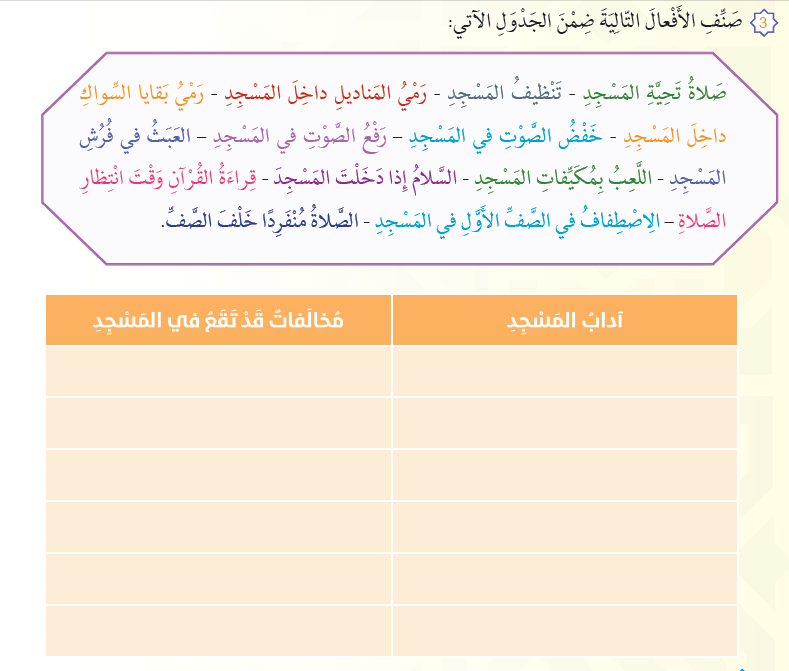 رمي المناديل في المسجد
صلاة تحية المسجد
رمي بقايا السواك داخل المسجد
تنظيف المسجد
خفض الصوت في المسجد
رفع الصوت في المسجد
العبث في فرش المسجد
السلام إذا دخل المسجد
اللعب بمكيفات المسجد
قراءة القرآن وقت انتظار الصلاة
الصلاة منفرداً خلف الصف
الاصطفاف في الصف الأول
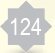 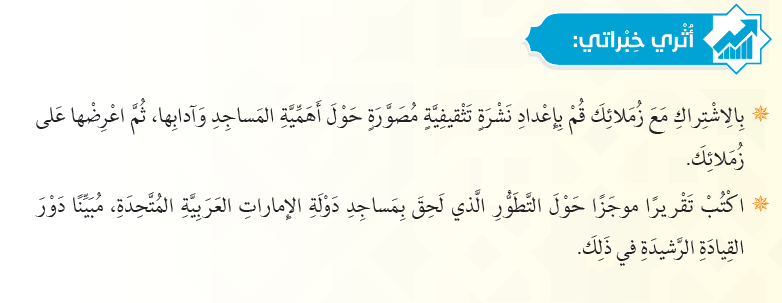 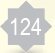 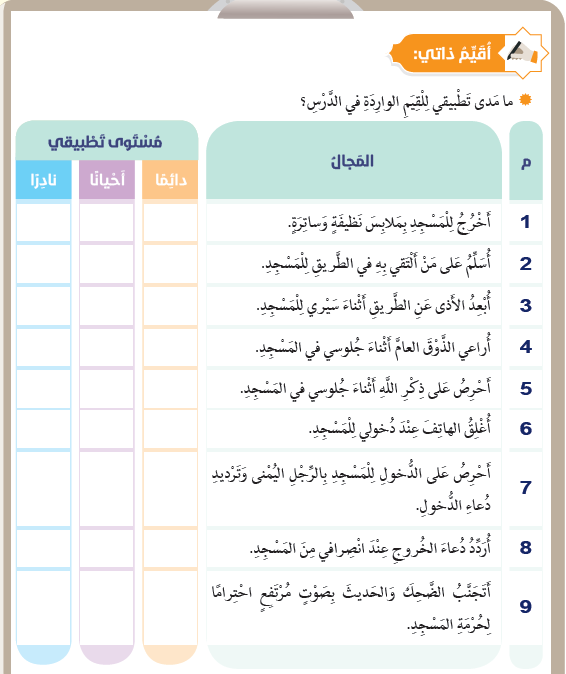 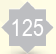